Strategy discussion / meeting
To determine the action to be taken to ensure the safety, care and support needs of the adult at risk are met
[Speaker Notes: HANDOUT/VIEW ON APP:
Pointers for Practice: From Duty to Report to Adult Protection Conference
http://www.myguideapps.com/projects/wales_safeguarding_procedures/default/adu/ap/a3p.p1.html?nocache=0.012319749911916977]
Report received by social services
Initial enquiries
Section 126 enquiries
Make report to social services
Strategy discussion / meeting
Discuss withline manager or DSP
Safeguarding concern
[Speaker Notes: Trainer Note – this slide is optional – it summarises the process covered in the previous module.

Make a report – refers to Section 128 of the Act: Duty to report adults at risk
If a relevant partner of a local authority has reasonable cause to suspect that a person is an adult at risk and appears to be within the authority's area, it must inform the local authority of that fact.

Initial Enquiries - Following a report being made to social services, consideration of all information will be undertaken to determine if there is reasonable cause to suspect an adult is, or may be, at risk.
Although enquiries may result in a strategy meeting/discussion, they are not the investigative part of the process. 

Section 126 Enquiries – refers to section 126 of the Act: Adults at Risk
If a local authority has reasonable cause to suspect that a person within its area is an adult at risk, it must make whatever enquiries it thinks necessary and decide whether any action should be taken.

Strategy Discussion/Meeting
If the s126 enquiries conclude that social services have reasonable cause to suspect that an adult is at risk of abuse, a strategy discussion/ meeting by telephone, video-conferencing or face-to face should take place. 
The purpose is to determine the action to be taken to ensure the safety, care and support needs of the adult at risk are met.]
Strategy discussion / meeting
Held when Section 126 enquiries conclude reasonable cause to suspect that an adult is at risk of abuse
Conducted by telephone, video-conferencing or face-to face 
Reviews the concerns of abuse and/or neglect to the adult at risk and other adults or children at risk
Determines the action to be taken to ensure their safety
Can be held as often and for as long as necessary
[Speaker Notes: Every strategy discussion/meeting must review the abuse and/or neglect concerns to the adult at risk and other adults or children at risk and agree actions to manage this.

Strategy meetings and strategy discussions are interchangeable terms, they can be held as often and for as long as necessary.

examples of times when a strategy discussion/ meeting should be organised - 
sexual abuse of an adult at risk;
sexual exploitation;
neglect;
physical injury;
emotional abuse;
female genital mutilation;
trafficking and/or slavery;
alleged abuse by a person in a position of trust;
alleged abuse by a professional/ staff member in their professional or private capacity;
an incident of significant or repeated domestic abuse;
multi agency public protection arrangements (MAPPA) have identified potential risk to an adult at risk from a prisoner being released from custody.
This is not an exhaustive list.

More than one strategy meeting/discussion may be appropriate depending on the circumstances of the case, for example to:
Identify additional information that needs gathering;
Review actions considering emerging information and/or evidence;
Give due regard to the complexity of the case;
Consider actions and desired outcomes.]
Strategy discussion / meeting
Strategy discussion / meeting is a forum to:
share information
ensure interim protection plan in place
consider level of identified risk
specify respective roles and responsibilities
consider wishes of the adult at risk
ensure assessments are completed
decide on a course of action
[Speaker Notes: TRAINER TO ADD:

As long as there is a process of identifying if there is a need of protection and steps for agreeing what needs to be done to keep the person safe, the mechanisms used can be a strategy meeting or discussion. However, there has to be a mechanism to feedback to the adult.

TRAINE MAY WISH TO REDIRECT TO APP:
For further information on the responsibilities for members of the strategy group to deliver the care and support protection plan seeplanning responsibilities of members of the strategy meeting (the strategy group).
Pointers for Practice: Strategy Discussion or Meeting?
Pointers for Practice: Risk Assessment and a Person-Centred Approach
Pointers for Practice: Risk Assessment Tools]
Strategy discussion / meeting
Key considerations
Timescalewithin seven working days of Section 126 enquiries conclusion, unless immediate action is necessary
Person-centredany decisions about safeguarding arrangements are made in partnership with the adult at risk 
Consent adults at risk have the right to give or withhold their consent to all aspects of their possible involvement, unless it has been assessed that they do not have the mental capacity to make these decisions
[Speaker Notes: Strategy meetings/ discussions: key considerations
http://www.myguideapps.com/projects/wales_safeguarding_procedures/default/adu/a3pt1/a3pt1.p16.html?nocache=0.7642167260288997

TRAINER MAY PROVIDE EXAMPLE:
Timescales
For example: a young woman with a learning disability has alleged sexual assault by a family member. The opinion of the professionals is that an urgent medical examination is required, and the woman is able to consent to this. Arrangements are made to support the woman to attend the Sexual Abuse Referral Centre that day to undertake a police interview and medical examination to gather and secure evidence.

TRAINER MAY RE-DIRECT TO Person Centered Module
TRAINER TO EXPAND:
If an adult at risk does not have the mental capacity to make this decision, a best interest decision must be made that reflects the best interests of the person and the wider public interest.

The strategy discussion/meeting must check if the adult at risk has consented to the s126 enquiries or if there are grounds for overriding a decision to withhold consent. This may require direct contact to be arranged with the adult at risk to determine their wishes.

Strategy discussions/meetings are professional meetings. However, a decision should be made as to who will liaise with the adult at risk and their family about process and decisions reached.

TRAINER MAY DIRECT TO:
Participation by the adult at risk / http://www.myguideapps.com/projects/wales_safeguarding_procedures/default/adu/a3pt2/a3pt2.p5.html]
Strategy discussion / meeting
Key considerations
Participation
Additionally:
day-centre staff
key agencies / third sector services working with the adult
advocates working with the adult 
medical and health staff
relevant regulatory bodies
appropriate personnel from police and social services
the practitioner making the report
practitioners from services working with the adult at risk, family/carers
a doctor who has/may be providing a medical examination
[Speaker Notes: Participation in strategy discussion/ meetings
At a minimum the following should be included:
appropriate personnel with responsibility for adult protection in police and social services;
the practitioner making the report;
practitioners from services working with the adult at risk, their family and carers;
a doctor from the service who has/may be providing a medical examination.

The engagement of other practitioners will depend on the individual nature of the case but may include:
day-centre staff;
any key agencies working with the adult at risk and/or providing services including the third sector;
advocates working with the adult at risk;
medical and health staff;
regulatory bodies, as relevant to the circumstances;
representative from the local authority legal services if legal proceedings are being considered.
The staff involved in the discussion should be authorised to make decisions on behalf of their agency.

The AGENDA is available on the APP: Strategy meetings/ discussions: key considerations]
Strategy discussion / meeting
Strategy determinations
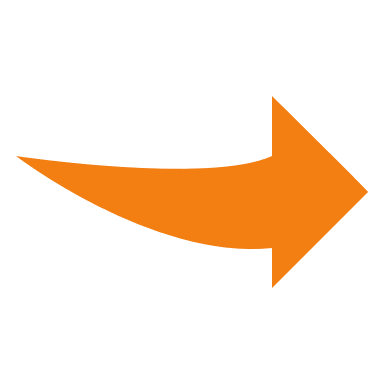 Immediate protection
Remove the adult from immediate risk
Further strategy meetings
Case conference andagree care and support plan 
Part 4 care and support protection plan 
Review and closure
[Speaker Notes: APP: Outcomes of the Strategy Discussion/ Meeting > Flowchart 3: strategy meeting and what happens after a strategy meeting


The ACT: 54 Care and support plans and support plans
(1)Where a local authority is required to meet the needs of a person, it must prepare and maintain a care and support plan in relation to that person.
(3)A local authority must keep the plans that it maintains under review.
(4)Where a local authority is satisfied that the circumstances of the person to whom a plan relates have changed in a way that affects the plan, the authority must carry out such assessments as it considers appropriate, and revise the plan.
(7)When preparing, reviewing or revising a plan under this section, a local authority must involve the adult and, where feasible, any carer that the adult has;
(8)The local authority may prepare, review or revise a plan under this section at the same time as it or another body is preparing, reviewing or revising another document in the case of the person concerned, and include the other document in the plan.]
Strategy discussion / meeting
Strategy determinations
Immediate protection
Advise individual that duties under Section 126 come to end
 Assessment under Part 3 of the 2014 Act (as appropriate)
Part 4 care and support plan
Review 
Review and closure
Adult not at risk but may have other needs for care and support services
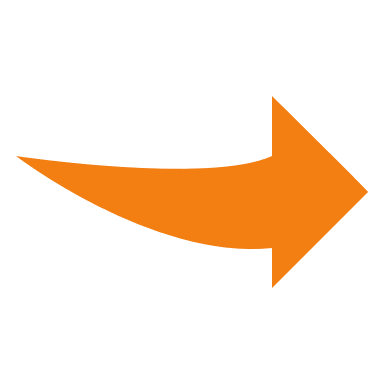 [Speaker Notes: Flowchart 3: strategy meeting and what happens after a strategy meeting]
Strategy discussion / meeting
Strategy determinations
Immediate protection
Further strategy meetings (as needed)
Case conference Agree care and support plan
Part 4 care and support protection plan (as needed)
Review and closure
Adult not at risk but may have other needs for care and support services
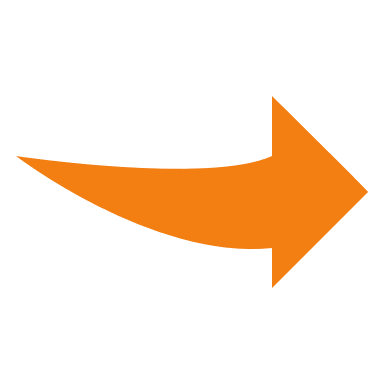 Adult at risk and action to protect needed
[Speaker Notes: Flowchart 3: strategy meeting and what happens after a strategy meeting]
Strategy discussion / meeting
Strategy determinations
Adult protection conference
A case specific, multi-agency meeting with the individual adult at risk and their advocate
[Speaker Notes: FROM GLOSSARYThe adult protection conference is a multi-agency meeting which includes the individual adult at risk, their advocate and relevant others, as appropriate. 
A conference should support and as much as possible be steered by the adult at risk.

Strategy discussion/meeting for adults at risk experiencing abuse and neglect
This is the forum for sharing information, making sense of the information and deciding what action should be taken by whom and by when. 
It is also the vehicle for developing, implementing and reviewing the care and support protection plan

Strategy group for adults at risk of abuse and neglect
The strategy group are the practitioners who 
attend the strategy meeting/s or discussions/s, 
establish whether the adult at risk is experiencing abuse and neglect and 
Establish whether they need a care and support protection plan. 
They are also responsible for developing, implementing and reviewing the care and support protection plan.]
Adult protection conference
A multi-agency meeting which includes the individual adult at risk, their advocate and relevant others, as appropriate
[Speaker Notes: Move to next module: section 4 – Adults – Conference to Conclusion

HANDOUT/VIEW ON APP:
Pointers for Practice: From Duty to Report to Adult Protection Conference
http://www.myguideapps.com/projects/wales_safeguarding_procedures/default/adu/ap/a3p.p1.html?nocache=0.012319749911916977]